THIS TEMPLATE DESIGNED FOR FEI ER SHE JI
简约纹理工作总结PPT模板
工作总结
工作计划
工作汇报
CONTENTS
01
02
03
04
标题添加此处
标题添加此处
标题添加此处
标题添加此处
01
标题添加此处
标题文字添加
标题文字添加
标题文字添加
标题文字添加
标题文字添加
用户可以在投影仪或者计算机上进行演示也可以将演示文稿打印出来制作成胶片以便应用到更广泛的领域中
用户可以在投影仪或者计算机上进行演示也可以将演示文稿打印出来制作成胶片以便应用到更广泛的领域中
用户可以在投影仪或者计算机上进行演示也可以将演示文稿打印出来制作成胶片以便应用到更广泛的领域中
用户可以在投影仪或者计算机上进行演示也可以将演示文稿打印出来制作成胶片以便应用到更广泛的领域中
标题文字添加
标题文字添加
标题文字添加
标题文字添加
用户可以在投影仪或者计算机上进行演示也可以将演示文稿打印出来制作成胶片以便应用到更广泛的领域中
用户可以在投影仪或者计算机上进行演示也可以将演示文稿打印出来制作成胶片以便应用到更广泛的领域中
用户可以在投影仪或者计算机上进行演示也可以将演示文稿打印出来制作成胶片以便应用到更广泛的领域中
标题文字添加
标题文字添加
标题文字添加
标题文字添加
标题文字添加
用户可以在投影仪或者计算机上进行演示也可以将演示文稿打印出来制作成胶片以便应用到更广泛的领域中
用户可以在投影仪或者计算机上进行演示也可以将演示文稿打印出来制作成胶片以便应用到更广泛的领域中
用户可以在投影仪或者计算机上进行演示也可以将演示文稿打印出来制作成胶片以便应用到更广泛的领域中
用户可以在投影仪或者计算机上进行演示也可以将演示文稿打印出来制作成胶片以便应用到更广泛的领域中
90
443
Millions
Millions
276
786
Millions
Millions
标题文字添加
标题文字添加
标题文字添加
用户可以在投影仪或者计算机上进行演示也可以将演示文稿打印出来制作成胶片以便应用到更广泛的领域中
用户可以在投影仪或者计算机上进行演示也可以将演示文稿打印出来制作成胶片以便应用到更广泛的领域中
标题文字添加
02
标题添加此处
标题文字添加
标题文字添加
标题文字添加
用户可以在投影仪或者计算机上进行演示也可以将演示文稿打印出来制作成胶片以便应用到更广泛的领域中
用户可以在投影仪或者计算机上进行演示也可以将演示文稿打印出来制作成胶片以便应用到更广泛的领域中
标题文
字添加
标题文字添加
70%
50%
用户可以在投影仪或者计算机上进行演示也可以将演示文稿打印出来
30%
30%
40%
用户可以在投影仪或者计算机上进行演示也可以将演示文稿打印出来
70%
用户可以在投影仪或者计算机上进行演示也可以将演示文稿打印出来
50%
用户可以在投影仪或者计算机上进行演示也可以将演示文稿打印出来制作成胶片以便应用到更广泛的领域中
Data 1
Data 4
Data 3
Data 2
用户可以在投影仪或者计算机上进行演示也可以将演示文稿打印出来
40%
标题文字添加
标题文本预设
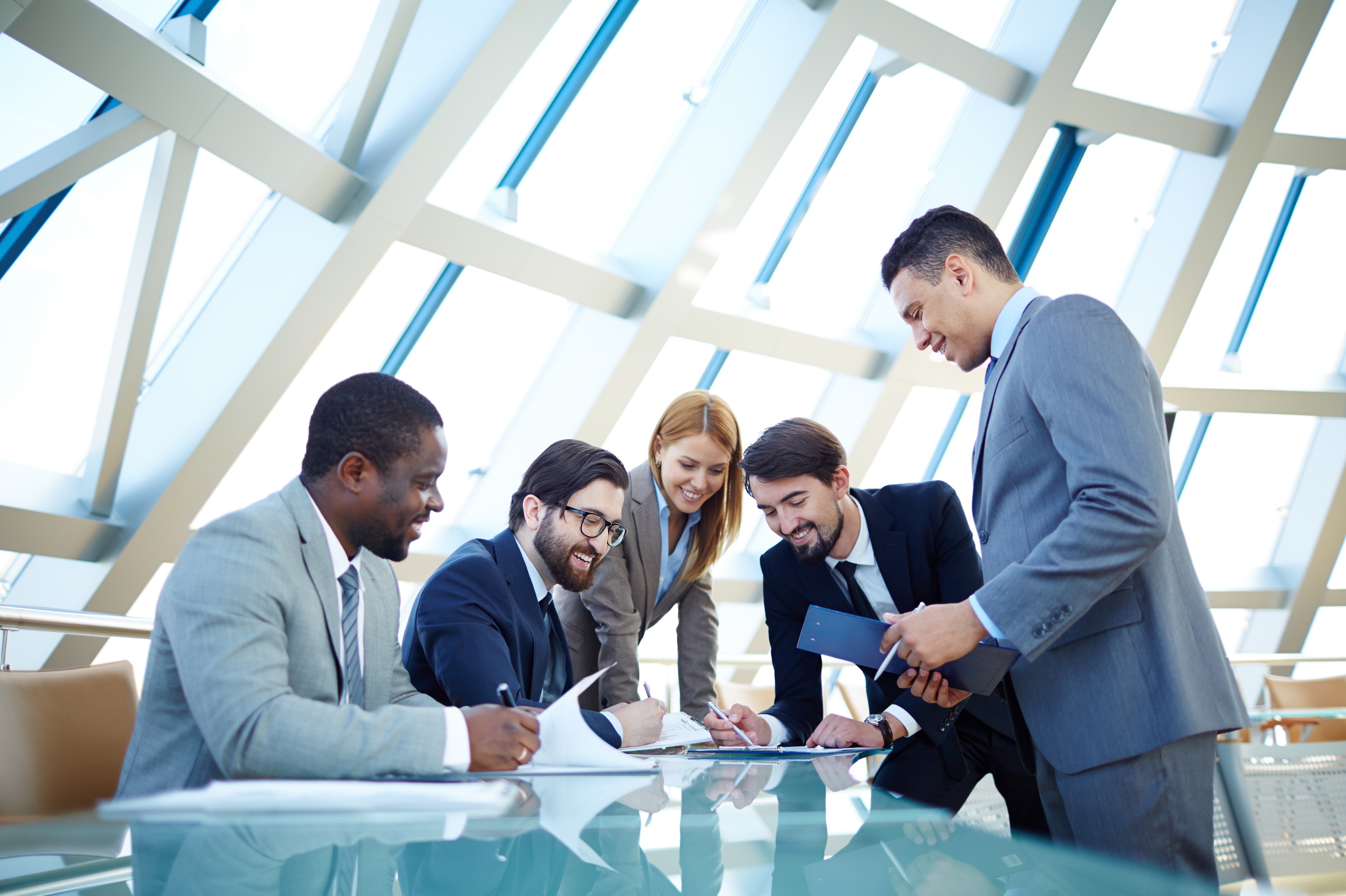 用户可以在投影仪或者计算机上进行演示也可以将演示文稿打印出来制作成胶片以便应用到更广泛的领域中
标题文本预设
用户可以在投影仪或者计算机上进行演示也可以将演示文稿打印出来制作成胶片以便应用到
标题文本预设
用户可以在投影仪或者计算机上进行演示也可以将演示文稿打印出来
标题文本预设
用户可以在投影仪或者计算机上进行演示也可以将演示文稿打印出来制作成胶片以便应用到更广泛的领域中
标题文字添加
标题文字添加
标题文字添加
标题文字添加
标题文字添加
用户可以在投影仪或者计算机上进行演示也可以将演示文稿打印出来制作
用户可以在投影仪或者计算机上进行演示也可以将演示文稿打印出来制作
用户可以在投影仪或者计算机上进行演示也可以将演示文稿打印出来制作
用户可以在投影仪或者计算机上进行演示也可以将演示文稿打印出来制作
文字
添加
03
标题添加此处
标题文字添加
标题文字添加
标题文字添加
标题文字添加
标题文字添加
标题文字添加
用户可以在投影仪或者计算机上进行演示也可以
用户可以在投影仪或者计算机上进行演示也可以
用户可以在投影仪或者计算机上进行演示也可以
用户可以在投影仪或者计算机上进行演示也可以
用户可以在投影仪或者计算机上进行演示也可以
标题文字添加
标题文字添加
标题文字添加
标题文字添加
标题文字添加
标题文字添加
用户可以在投影仪或者计算机上进行演示也可以将演示文稿打印出来制作成胶片以便应用到更广泛的领域中用户可以在投影仪或者计算机上进行演示也可以将演示文稿打印出来制作成胶片以便应用到更广泛的领域中用户可以在投影仪或者计算机上进行演示也可以将演示文稿打印出来制作成胶片以便应用到更广泛的领域中用户可以在投影仪或者计算机上进行演示也可以将演示文稿打印出来制作成胶片以便应用到更广泛的领域中
标题文字添加
文字添加
文字添加
文字添加
文字添加
文字添加
文字添加
用户可以在投影仪或者计算机上进行演示
用户可以在投影仪或者计算机上进行演示
用户可以在投影仪或者计算机上进行演示
用户可以在投影仪或者计算机上进行演示
用户可以在投影仪或者计算机上进行演示
用户可以在投影仪或者计算机上进行演示
01
02
06
03
05
04
标题文字添加
标题文字添加
标题文字添加
标题文字添加
标题文字添加
标题文字添加
用户可以在投影仪或者计算机上进行演示也可以将演示文稿打印出来制作成胶片
用户可以在投影仪或者计算机上进行演示也可以将演示文稿打印出来制作成胶片
用户可以在投影仪或者计算机上进行演示也可以将演示文稿打印出来制作成胶片
用户可以在投影仪或者计算机上进行演示也可以将演示文稿打印出来制作成胶片
用户可以在投影仪或者计算机上进行演示也可以将演示文稿打印出来制作成胶片
04
标题添加此处
标题文字添加
标题文字添加
标题文字添加
标题文字添加
标题文字添加
用户可以在投影仪或者计算机上进行演示也可以将演示文稿打印出来制作成胶片以便应用到更广泛的领域中
用户可以在投影仪或者计算机上进行演示也可以将演示文稿打印出来制作成胶片以便应用到更广泛的领域中
用户可以在投影仪或者计算机上进行演示也可以将演示文稿打印出来制作成胶片以便应用到更广泛的领域中
用户可以在投影仪或者计算机上进行演示也可以将演示文稿打印出来制作成胶片以便应用到更广泛的领域中
标题文本预设
标题文本预设
标题文本预设
标题文本预设
01
02
03
04
标题文字添加
05
标题文字添加
标题文字添加
标题文字添加
标题文字添加
用户可以在投影仪或者计算机上进行演示也可以将演示文稿打印出来制作成胶片
用户可以在投影仪或者计算机上进行演示也可以将演示文稿打印出来制作成胶片
用户可以在投影仪或者计算机上进行演示也可以将演示文稿打印出来制作成胶片
用户可以在投影仪或者计算机上进行演示也可以将演示文稿打印出来制作成胶片
04
02
01
03
标题文字添加
标题文字添加
标题文字添加
标题文字添加
标题文字添加
用户可以在投影仪或者计算机上进行演示也可以将演示文稿打印出来制作成胶片以便应用到更广泛的领域中
用户可以在投影仪或者计算机上进行演示也可以将演示文稿
用户可以在投影仪或者计算机上进行演示也可以将演示文稿
用户可以在投影仪或者计算机上进行演示也可以将演示文稿
标题文字添加
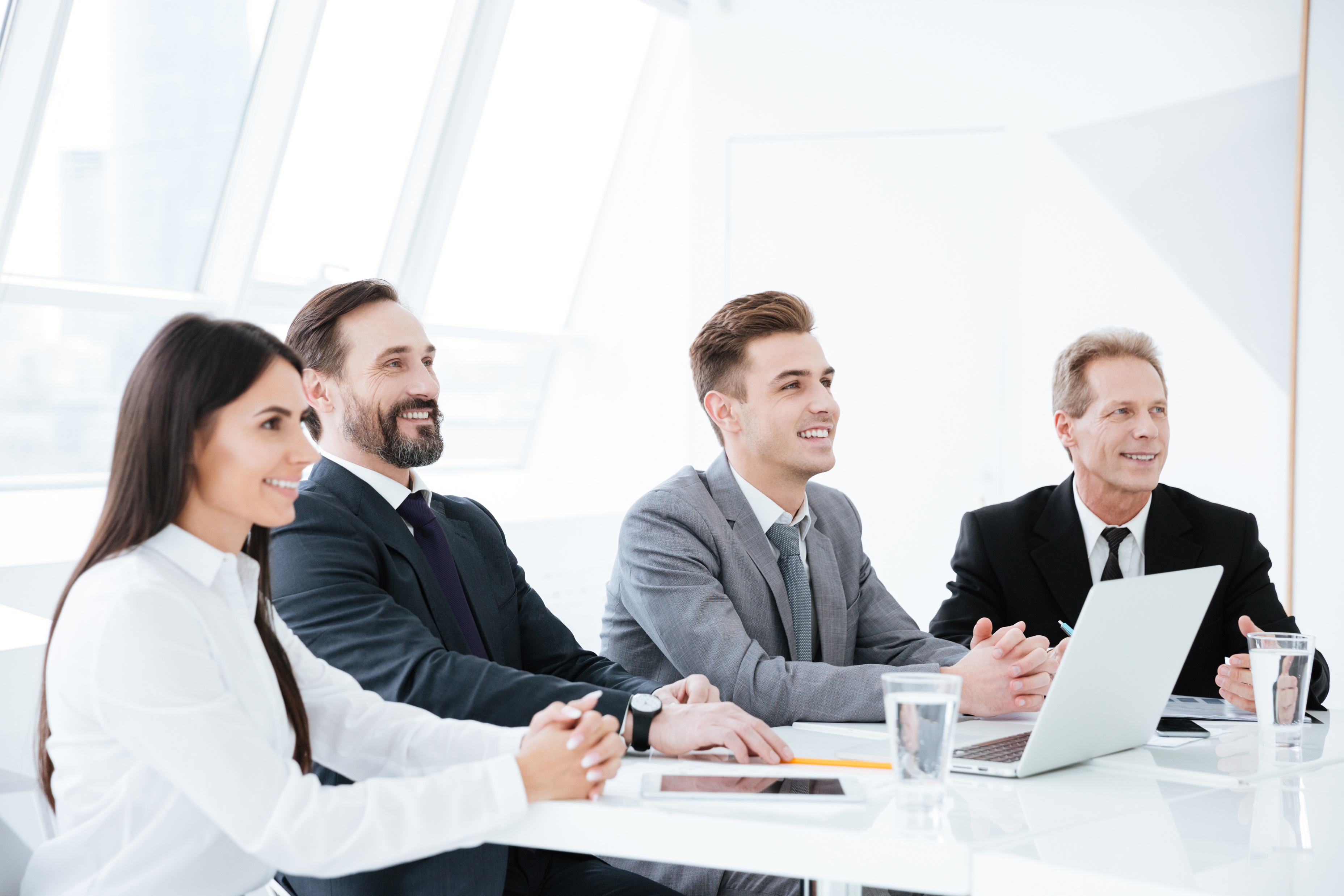 80%
文字添加
文字添加
文字添加
标题文本预设
用户可以在投影仪或者计算机上进行演示也可以将演示文稿打印出来制作成胶片以便应用到更广泛的领域中用户可以在投影仪或者计算机上进行演示也可以将演示文稿打印出来制作成胶片以便应用到更广泛的领域中
感谢您的观看
工作总结
工作计划
工作汇报